How and when should quantum technology applications be regulated?Dr Parag Vyas GovTech 18 October 2023
The Regulatory Horizons Council
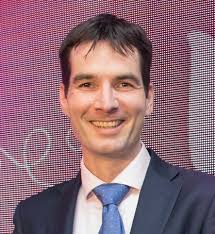 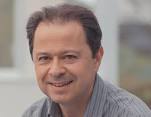 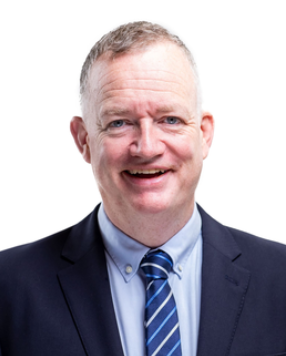 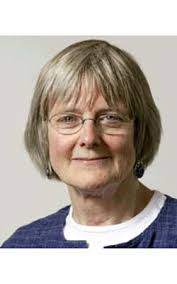 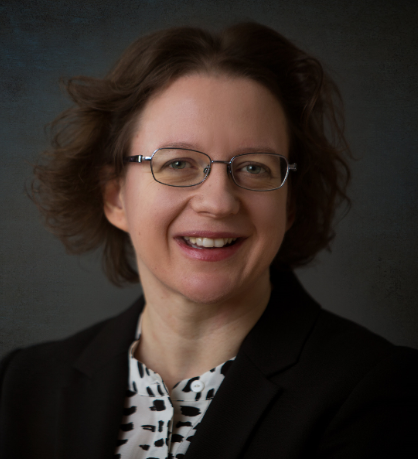 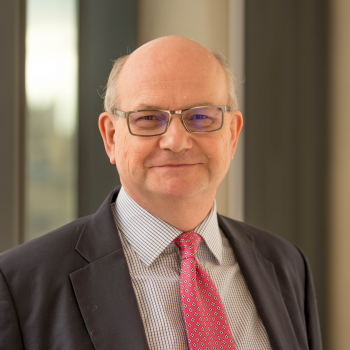 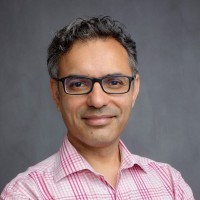 In its 2019 White Paper “Regulation for the Fourth Industrial Revolution”, the Government recognised the need for regulation to unlock new innovations.​

The Regulatory Horizons Council was established as an independent expert committee to identify the implications of technological innovation and advise on the regulatory reform needed to support its rapid and safe introduction.
Christopher Hodges OBE – Chair, Emeritus Professor of Justice Systems at the University of Oxford
Alastair Denniston - Consultant Ophthalmologist & Professor at University Hospitals Birmingham NHSFT/University of Birmingham
Andy Greenfield - Honorary Research Lecturer at the Nuffield Department of Women’s & Reproductive Health
Graeme Malcom – CEO and Founder of M Squared, a leading developer of quantum technologies
Joyce Tait - Professor and Co-Director at the Innogen Institute, University of Edinburgh
Lucy Mason - Director at Capgemini Invent, former Head of the Government’s Defence and Security Accelerator
Parag Vyas - Director of PV10 Consult, a technology strategy consulting company.
The Regulatory Horizons Council
2
RHC reports
Tranche 1
Genetic Technologies 
Published in September 2021
Fusion Energy
Published in June 2021
Drones
Published in November 2021
Medical Devices
Published in August 2021
Tranche 2 
AI as a Medical Devices
Published in November 2022
Neurotechnology
Published in November 2022
Hydrogen Propulsion in Maritime
Published in July 2023
‘Closing the Gap’ 
Published in June 2022
Tranche 3
Quantum technologies
To be published in the coming months
RAS in agriculture and horticulture
Published in October 2023
'Closing the Gap' follow on series
Ongoing
The Regulatory Horizons Council
3
Background to RHC’s quantum review
In the 2023, the National Quantum Strategy commissioned the RHC: 
“…to undertake a regulatory review of Quantum Technology applications. This will lead to the development of a work programme to guide the evolution of proportionate and pro-innovation regulation for the sector.”
The review draws on the RHC’s collective expertise from other sectors and on the cross-cutting challenges and opportunities for regulating new and emerging technologies.
The Regulatory Horizons Council
4
What we have heard from stakeholders
Quantum technologies:
Cover a broad range of sectors and applications (many dual use)
Cover the whole spectrum of TRLs
Varying levels of incremental vs disruptive capabilities
Non-regulatory barriers
Hardware challenges
Establishing use cases and developing the market
Supply chains, talent etc.
It is 'too early for regulation'
The Regulatory Horizons Council
5
Quantum regulatory pathway
Challenges
Over-hype, public perceptions, links to AI
Calls for precautionary regulation and uncertainty
Pace and impact of QT
Markets, competition, and financial investment
RHC approach
Regulating the application
Proportionate regulation
Regulating at the right time
Responsible innovation
International collaboration
The Regulatory Horizons Council
6
Review's next steps
Report with our recommendations published (fully available to the public)

Response from government within 3-6 months of publishing (RHC Charter)
The Regulatory Horizons Council
7
Contact us
GovTech Stand 4

RegulatoryHorizonsCouncil@dsit.gov.uk

Find us on | Website | LinkedIn | TwitterSubscribe to our newsletter 

Final chance to share your thoughts on Quantum with us: Survey